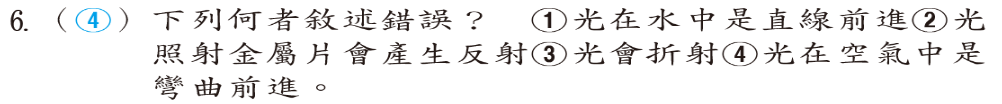 答案①②③都正確！
答案④中「彎曲前進」
  是錯誤的！

 光線不會呈現彎曲狀前進
 只會以直線方式前進！
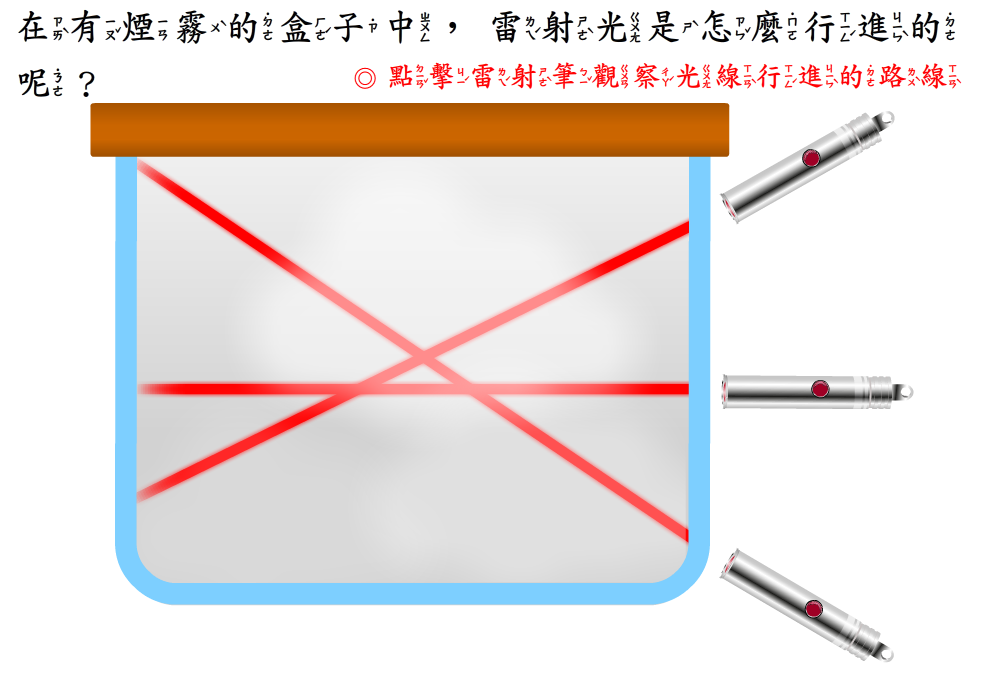 雷射光呈現出直線前進！
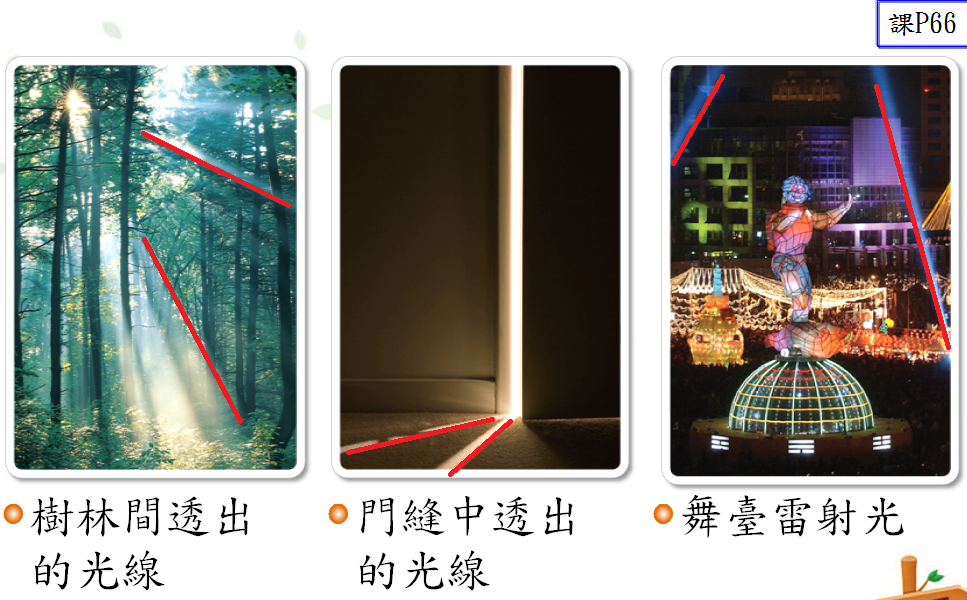 陽光穿透樹林、門縫中透出光線、舞臺的雷射光等。會出現一條條的光線。

光線如紅線標示，呈現出直線前進！
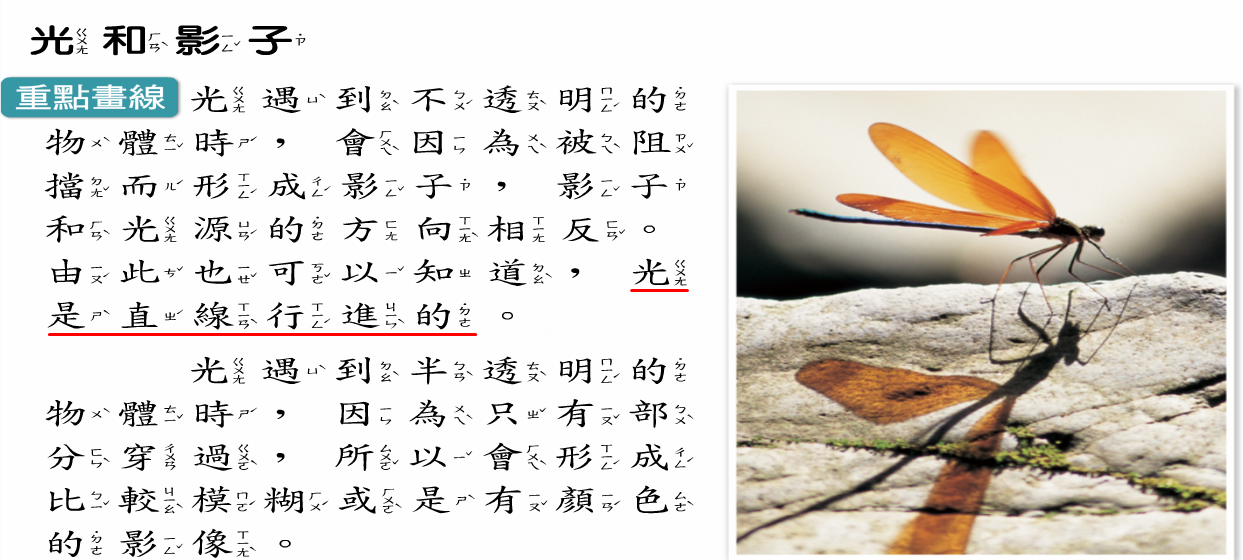